Арт – терапия в работе с дошкольниками
МАДОУ «Детский сад № 25»  педагог-психолог
 Т.А. Пелевина
«Арт» – искусство, «Терапия» – лечение. 
Термин введен Адрианом Хиллом в 1938 году.    
Основная цель арт-терапии состоит в гармонизации развития личности через развитие способности самовыражения и самопознания.    
Арт-терапия не ставит своей целью сделать человека художником или актером. Она направлена, в первую очередь, на решение психологических и педагогических проблем.
Классификация арт-терапевтических методов
Воздействие   
арт – терапевтических методов
Стимулирует познавательные процессы
Создает положительный эмоциональный настрой.
 Позволяет обратиться к  реальным проблемам 
Работа над рисунками, картинками, скульптурами – безопасный способ разрядки разрушительных и само разрушительных тенденций позволяет проработать мысли и эмоции, которые человек привык подавлять.
Способствует творческому самовыражению, развитию воображения, эстетического опыта, практических навыков изобразительной деятельности, художественных способностей в целом.
Снижает утомление, негативные эмоциональные состояния и их проявления.
Эффективна в коррекции различных отклонений и нарушений личностного развития.
Арт-терапевтические упражнения – средство свободного самовыражения и самопознания через определенный вид терапевтического воздействия
Лукяненко Э.А. МКОУ СОШ №256 г.Фокино
Показания для проведения детской арт-терапии:
Упрямство/негативизм;
агрессия;
страхи; тики, заикание, навязчивости и др.;
частая смена настроения;
задержки речевого и психического развития;
 кризисные ситуации;
 трудности в общении со сверстниками и/или взрослыми;
 застенчивости и неуверенности в себе;
 агрессивность;
 гиперактивность;
Техники арт-терапии в работе с дошкольниками
Марания - «марать» - значит «пачкать, грязнить».
Штриховка, каракули -  это графика. Изображение создается без красок, с помощью карандашей и мелков. 
 Монотипия - На гладкой поверхности – стекле, пластмассовой доске, пленке, толстой глянцевой бумаге – делается рисунок  краской. 
Рисование пальцами– это разрешенная игра с грязью, в ходе которой деструктивные импульсы и действия выражаются в социально принимаемой форме.
Рисование сухими листьями (сыпучими материалами и продуктами);
Рисование предметами окружающего пространства  (Можно рисовать мятой бумагой, резиновым игрушками, кубиками, губками, зубными щетками, палочками, нитками, коктейльными соломинками, ластиками и чем-то еще.) 
Рисование пластилином
Рисование на мокрой бумаге
Отпечатывание
Рисование
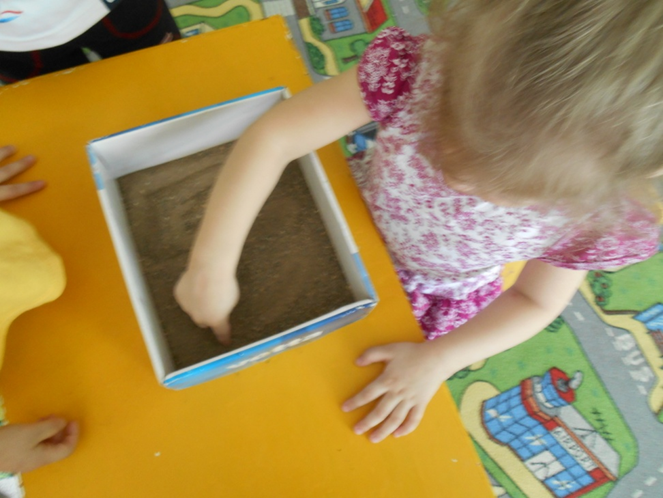 Игра с мокрым песком
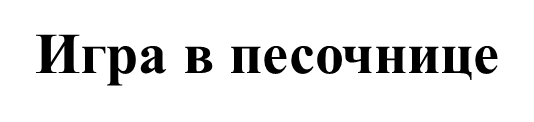 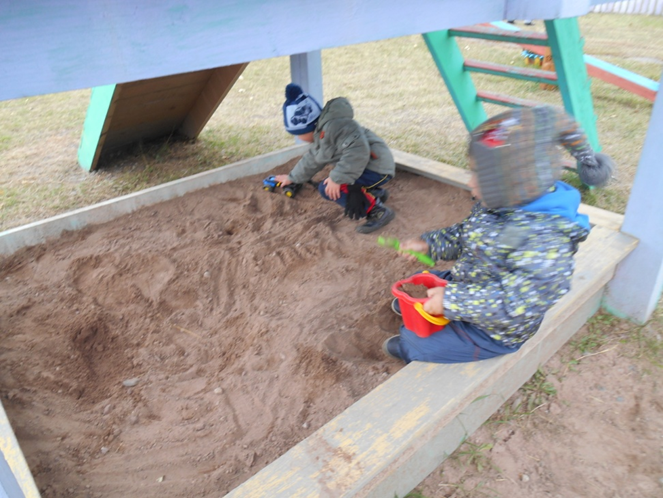 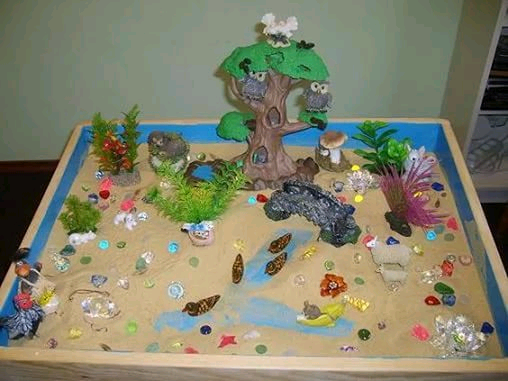 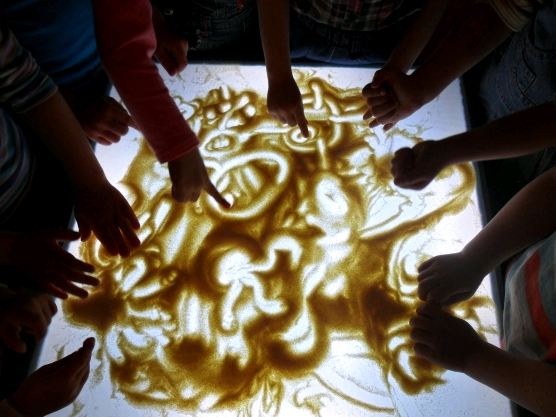 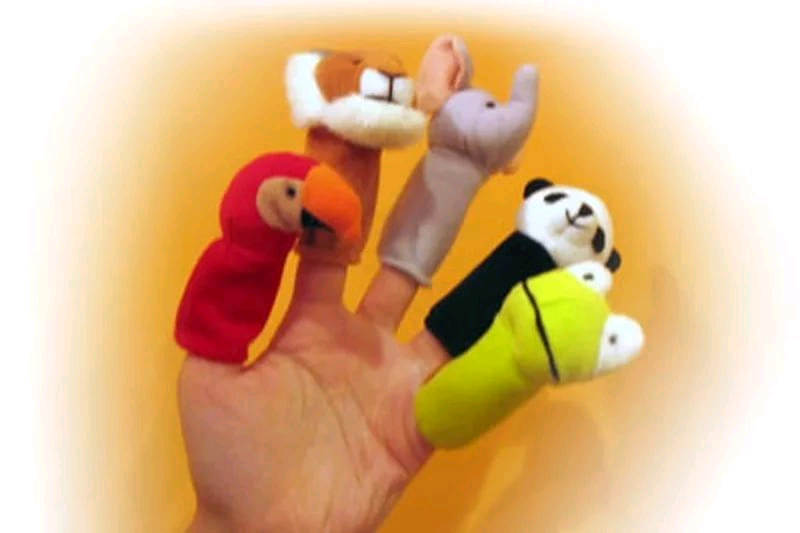 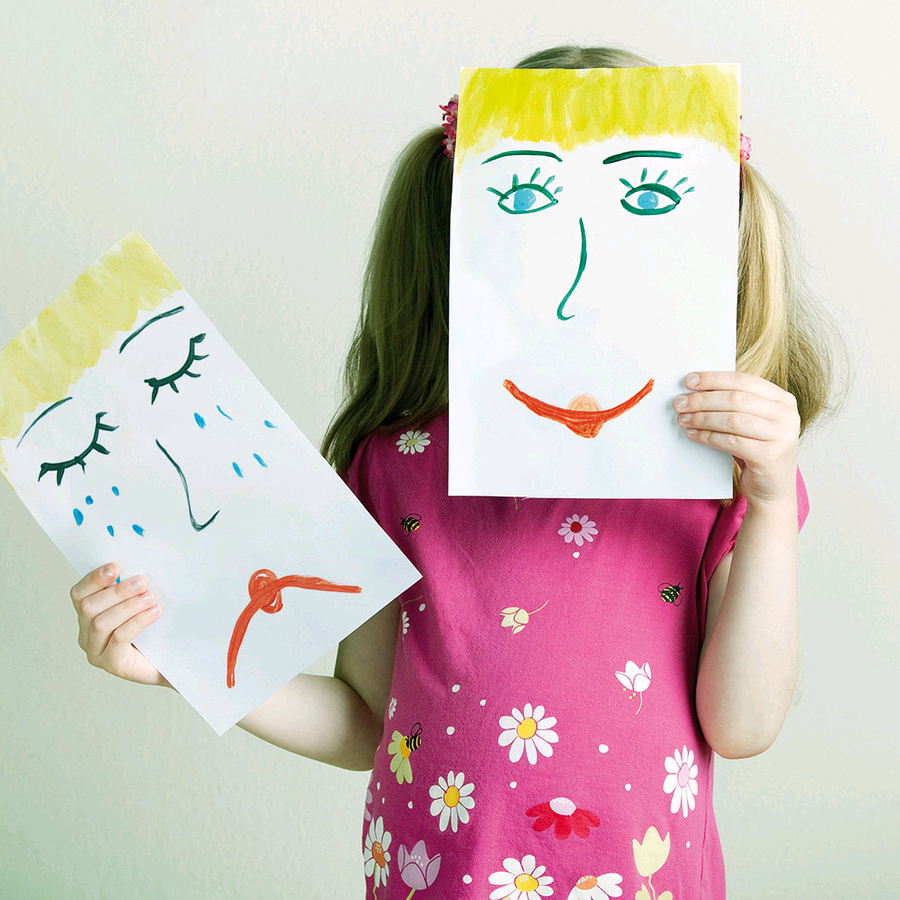 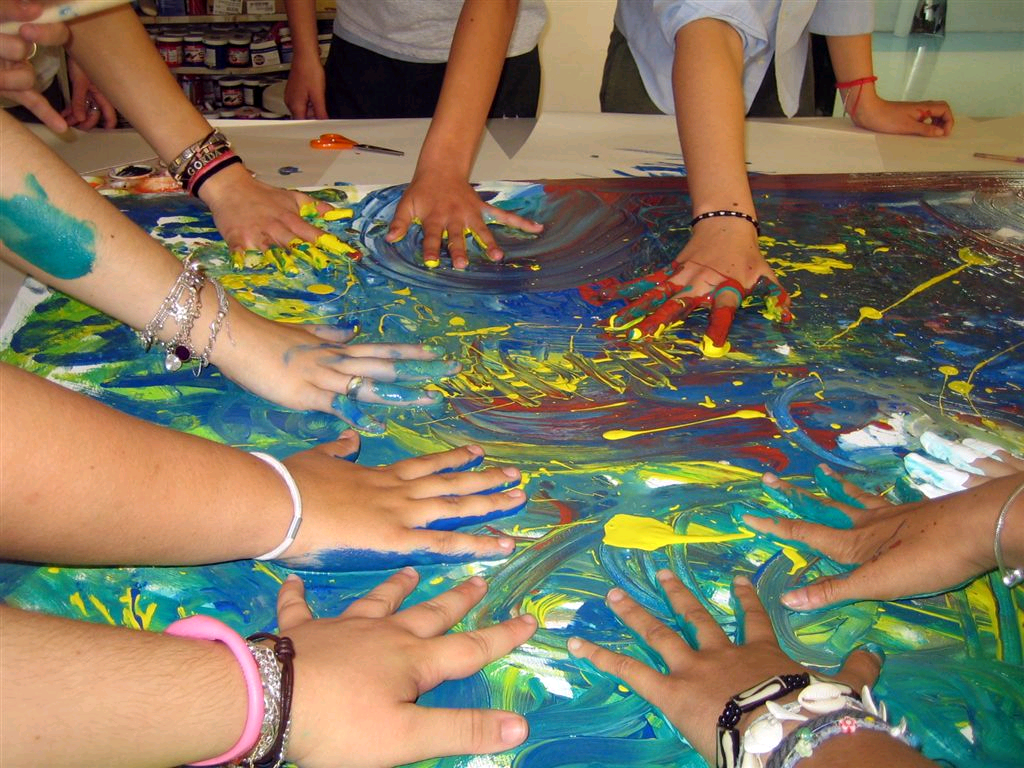 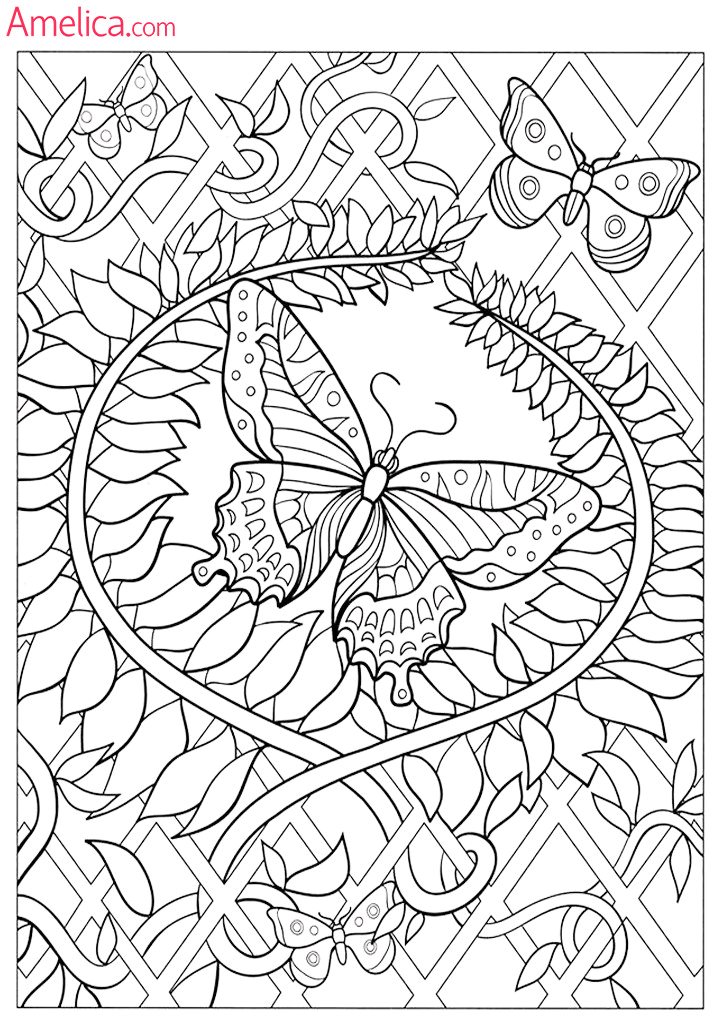 Спасибо!!!